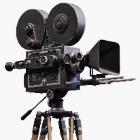 In Focus
Location
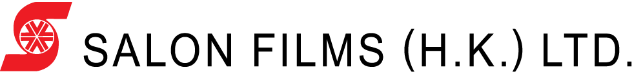 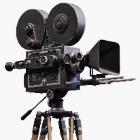 In Focus
Location:
North Point, Hong Kong
Hong Kong Theatres – Sunbeam Theatre
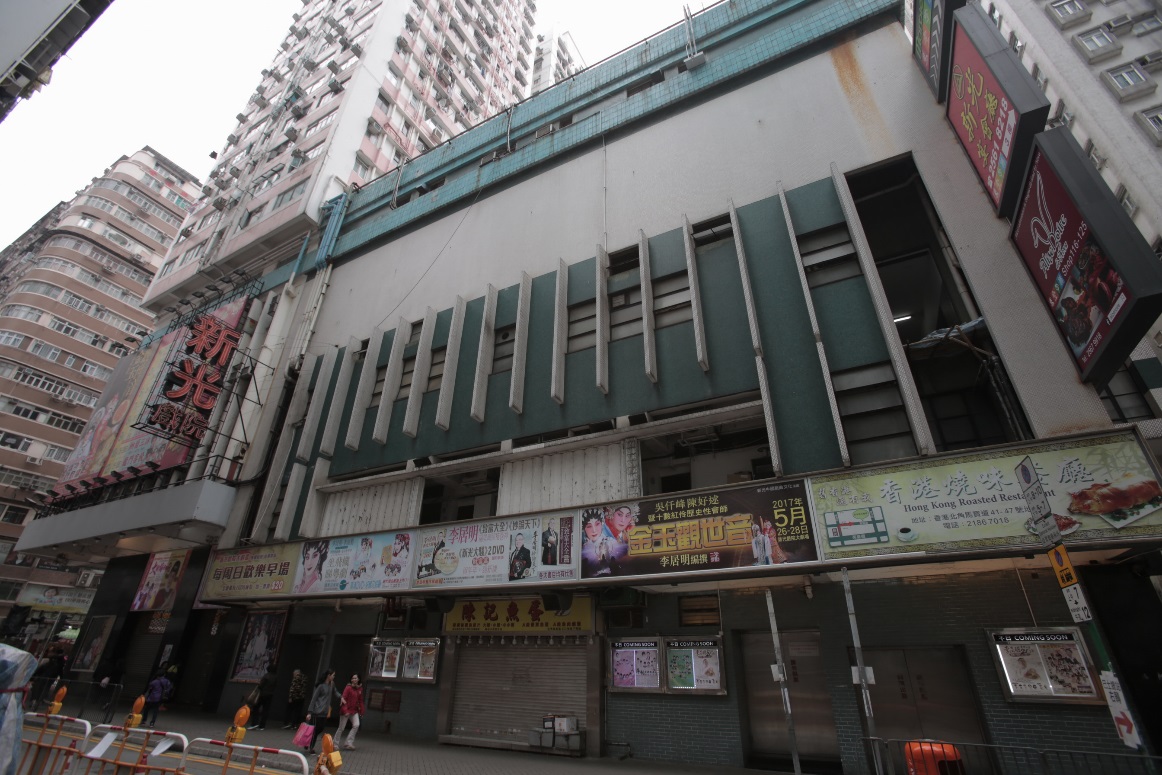 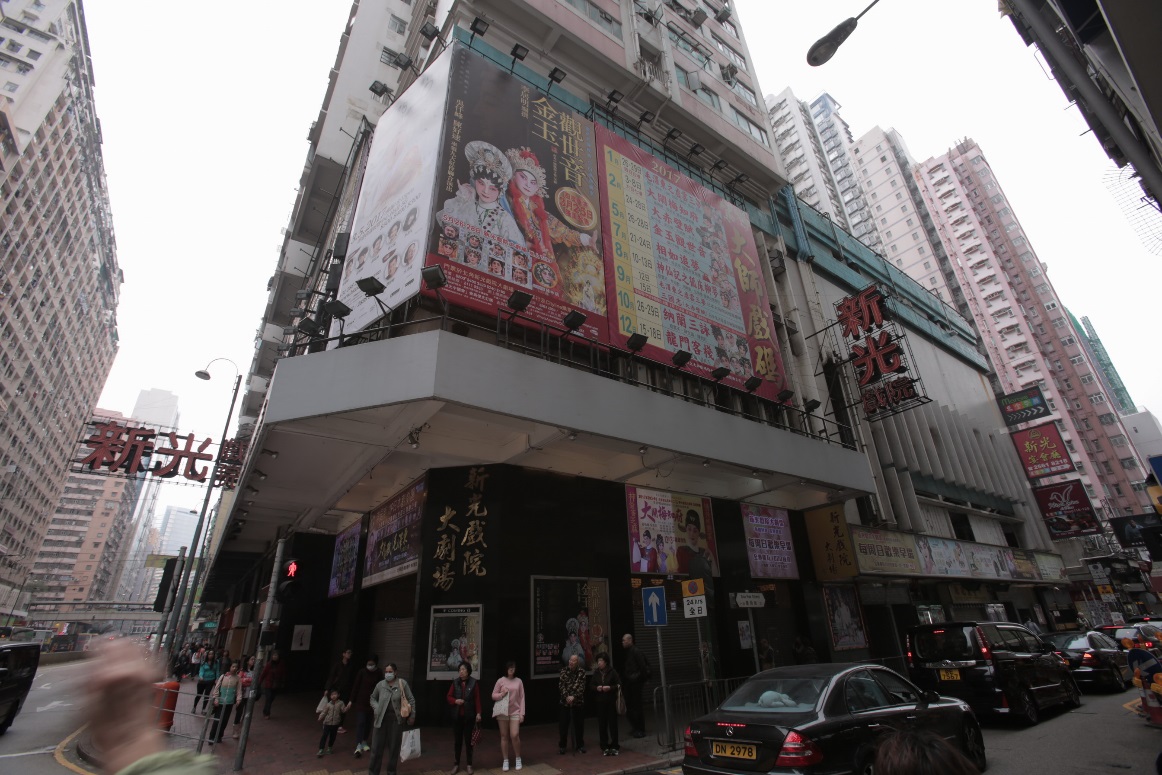 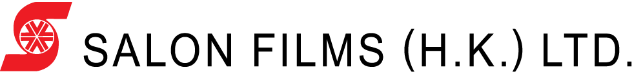 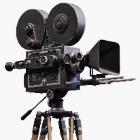 In Focus
Location:
North Point, Hong Kong
Hong Kong Theatres – Sunbeam Theatre
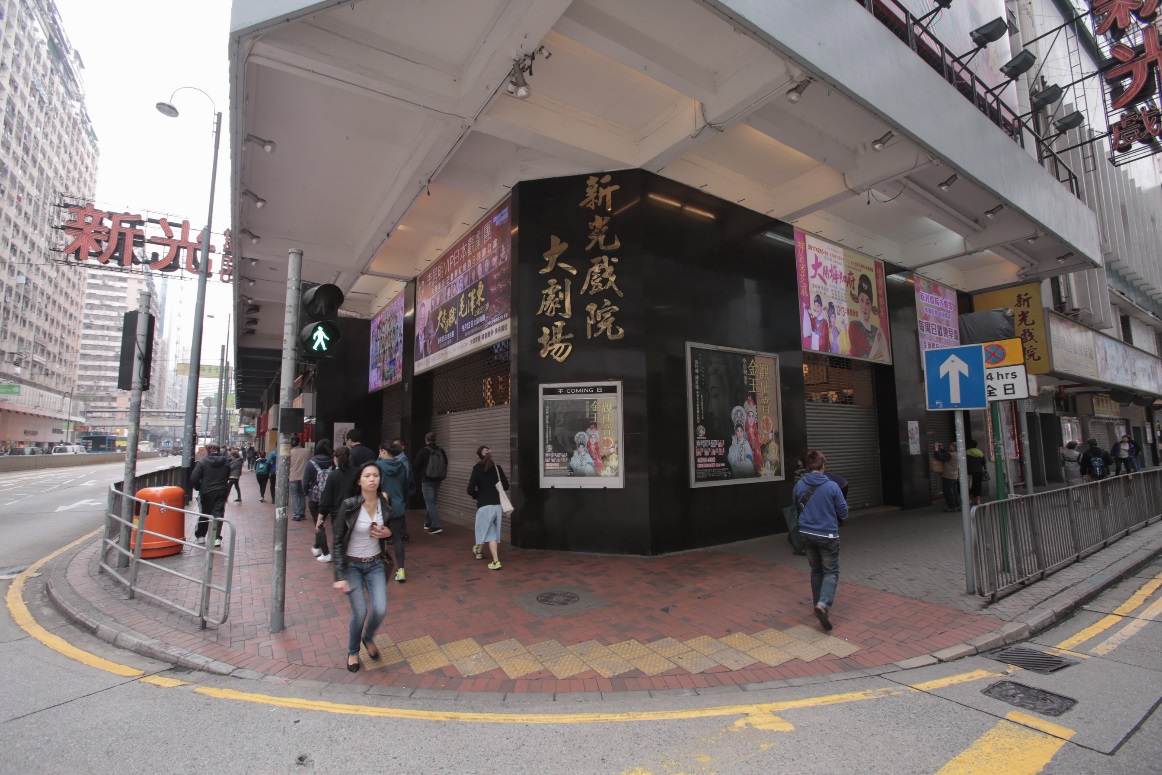 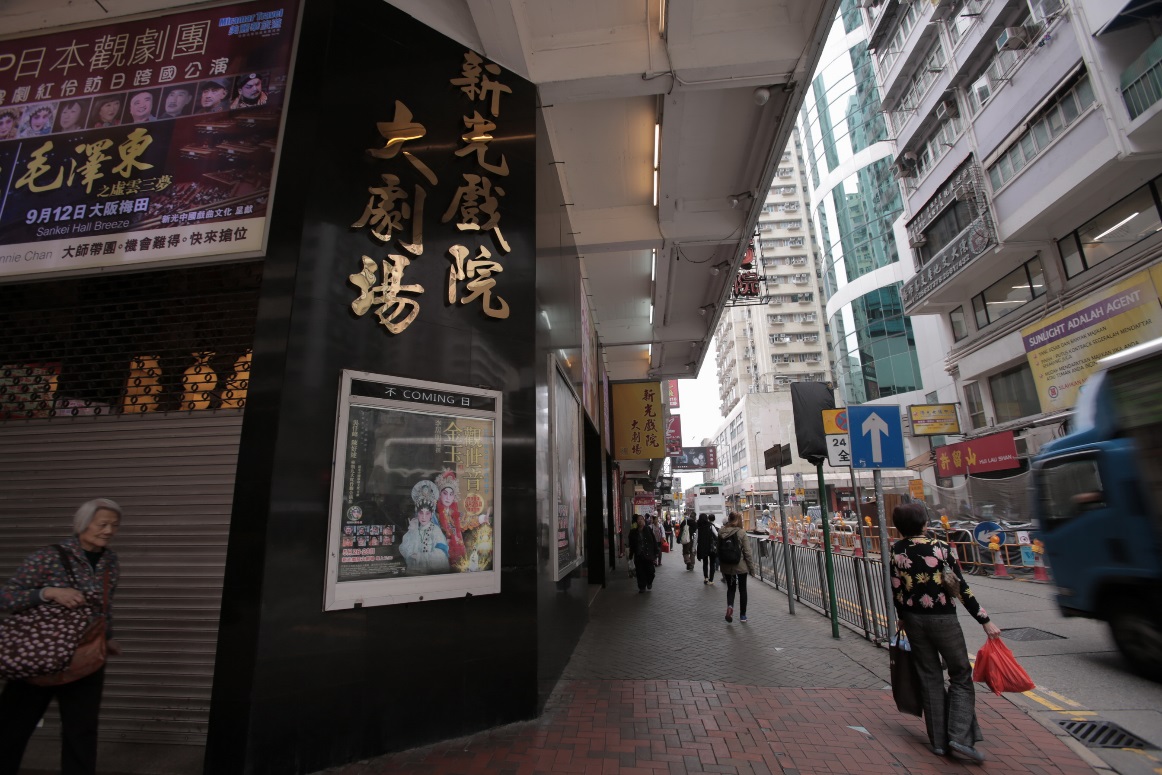 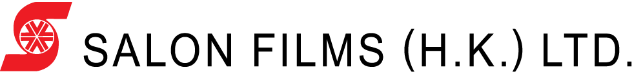 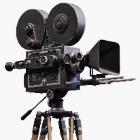 In Focus
Location:
North Point, Hong Kong
Hong Kong Theatres – Sunbeam Theatre
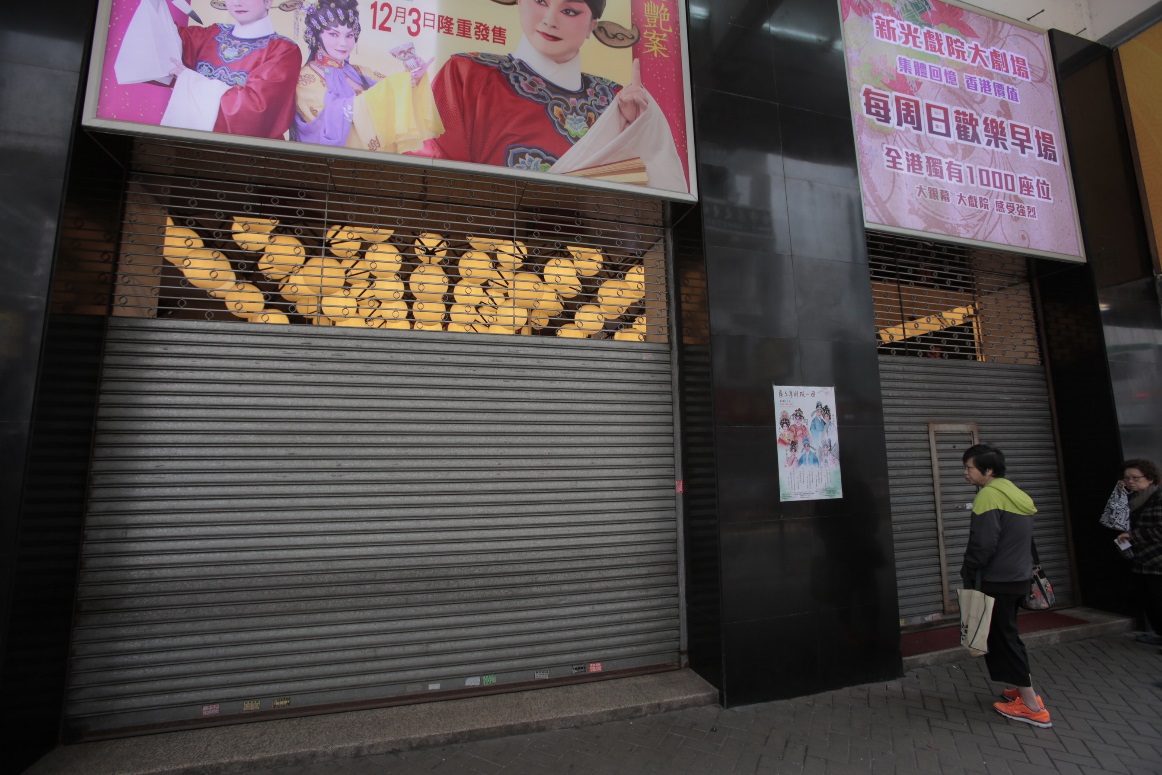 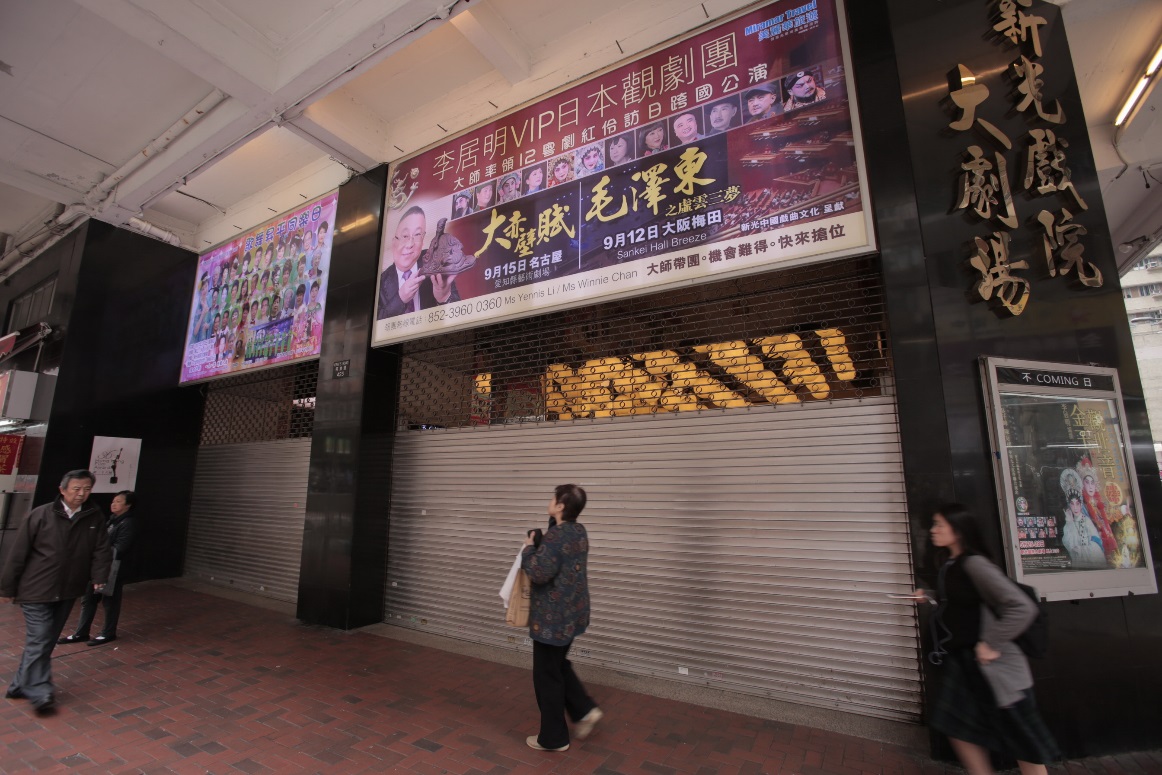 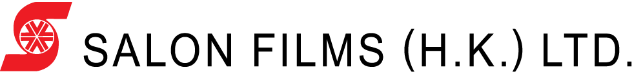 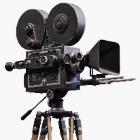 In Focus
Location:
North Point, Hong Kong
Hong Kong Theatres – Sunbeam Theatre
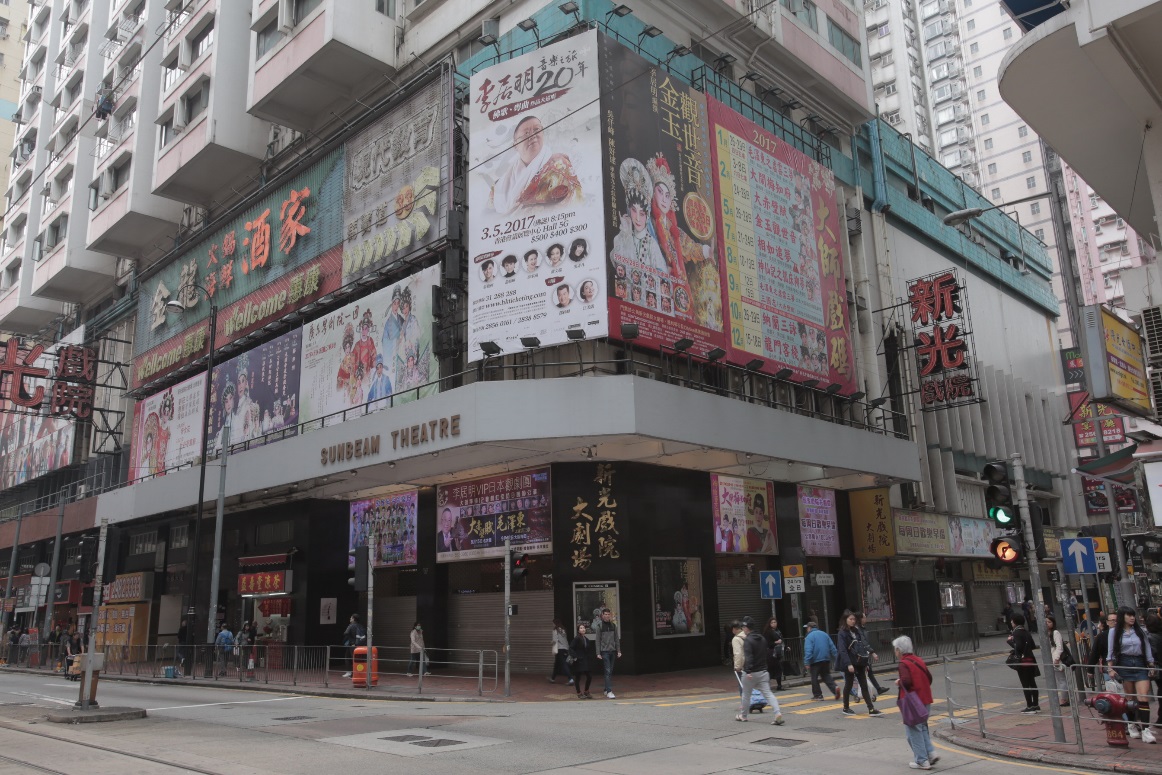 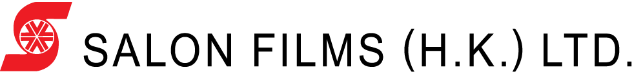